1
Сравнение точности некоторых обратных интегральных преобразовании при решении задач физической геодезии
Дергилёва А.Э., Попадьёв В.В.

ППК «Роскадастр», Москва
2
Введение
Определение гравитационного поля на поверхности морей и океанов:

привлечение морской гравиметрии,

определение высоты почти уровенной поверхности океана с альтимерического спутника


    Теорема Стокса
    Если известны масса тела, его угловая скорость вращения и форма внешней уровенной поверхности, целиком охватывающей все притягивающие массы, то потенциал силы тяжести и сама сила тяжести однозначно определяются во всём внешнем пространстве и на самой уровенной поверхности.
3
Теорема Стокса
    Если известны масса тела, его угловая скорость вращения и форма внешней уровенной поверхности, целиком охватывающей все притягивающие массы, то потенциал силы тяжести и сама сила тяжести однозначно определяются во всём внешнем пространстве и на самой уровенной поверхности.



возможно однозначное восстановление всех элементов поля силы тяжести над такой уровенной поверхностью,

точность восстановления обычно оценивается по внутренней сходимости,

практически не уделено внимание исследованию методических ошибок, возникающих при использовании применяемых интегральных формул теории ньютонова потенциала.
4
Система ТМ-60
5
Подготовка исходных данных
Определение необходимых геометрических и физических постоянных Нормальной Земли;
Вычисление высот уровенной поверхности геоида                      ;
Определение составляющих уклонений отвеса по модели точечных масс





 контроль
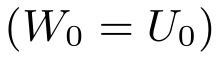 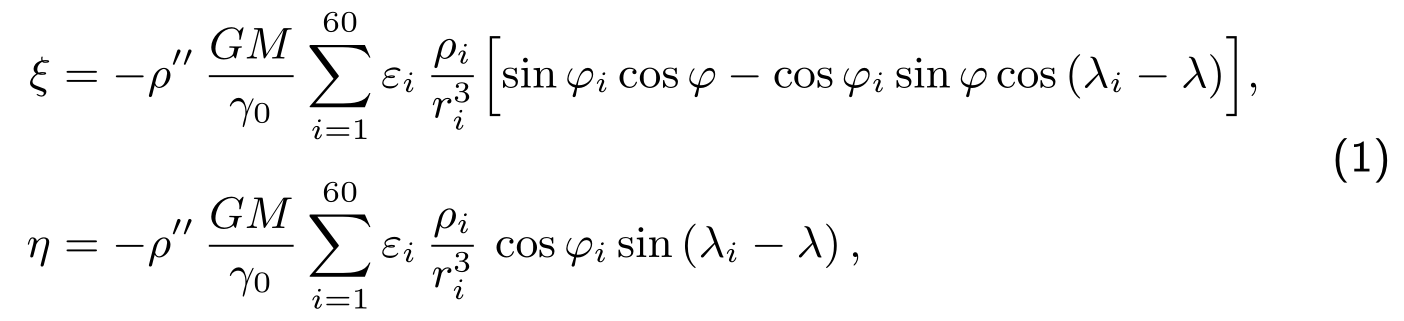 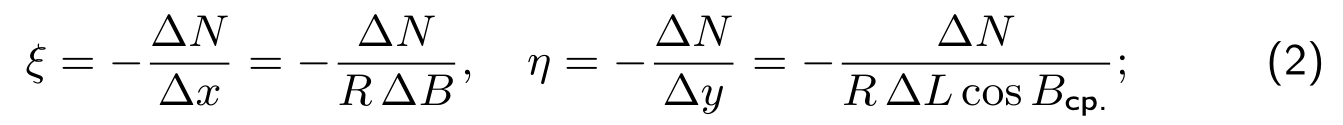 6
Вычисление аномалий силы тяжести по модели точечных масс



        контроль


        тогда


        
        Расхождения в вычислении составляющих уклонений отвеса между двумя подходами не превышают 0.004′′ для ξ и 0.012′′ — для η, а также 0.012 мГал для ∆g.
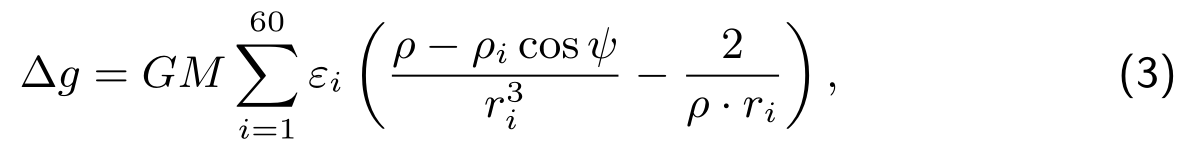 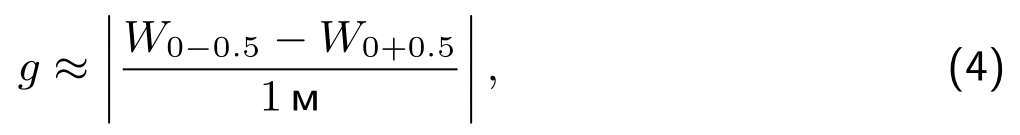 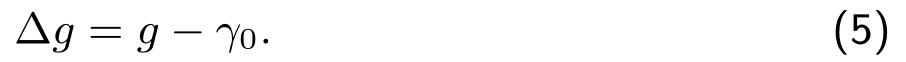 7
Обратные формулы Стокса и Венинг-Мейнеса
Обратная формула Стокса


Обратная формула Венинг-Мейнеса


где [М. С. Молоденский, В. Ф. Еремеев, М. И. Юркина, 1960]


или [C. Hwang, 1998]
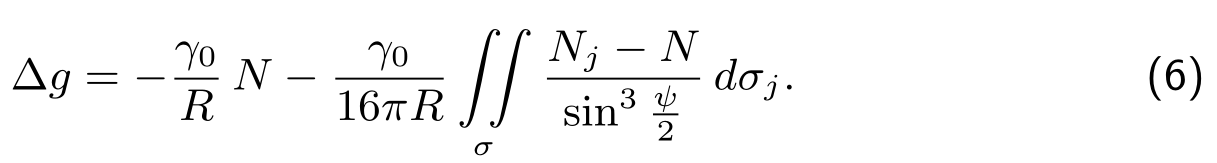 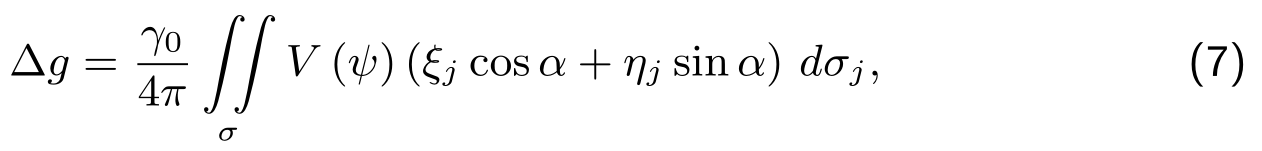 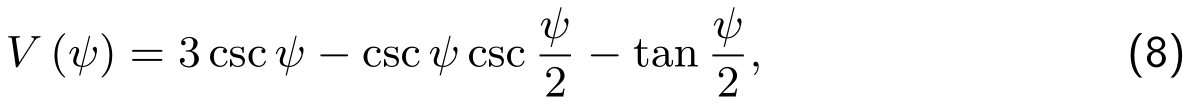 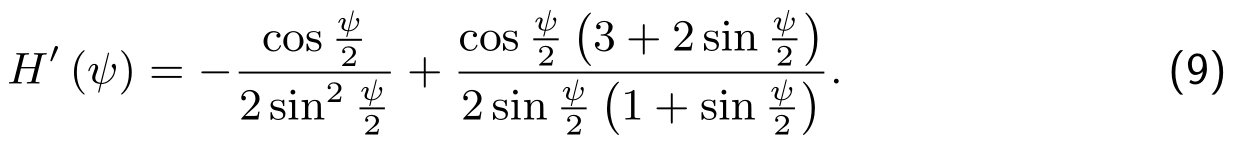 8
Для практического использования рассматриваемых формул прибегают к численному интегрированию, для этого дифференциал            заменяют элементом площади

    Тогда обратная формула Стокса примет вид



    а обратная формула Венинг-Мейнеса
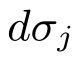 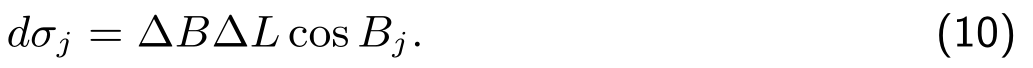 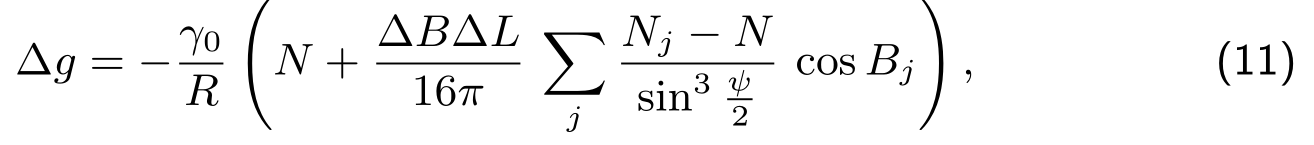 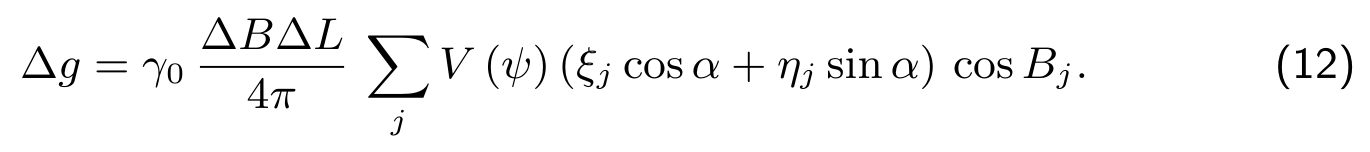 9
Выделение зон интегрирования
Схема деления поверхности интегрирования на зоны
10
Выделение зон интегрирования
11
Первый участок
Высоты геоида
Смешанные АСТ
12
Первый участок
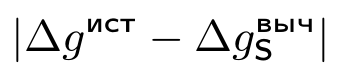 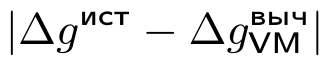 13
Второй участок
Высоты геоида
Смешанные АСТ
14
Второй участок
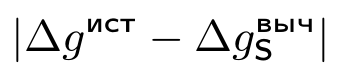 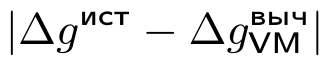 15
Третий участок
Высоты геоида
Смешанные АСТ
16
Третий участок
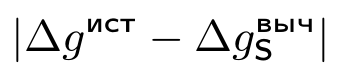 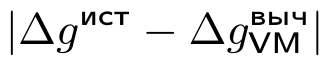 17
Оценка точности
абсолютная (истинная) ошибка


средняя ошибка



средняя квадратическая ошибка
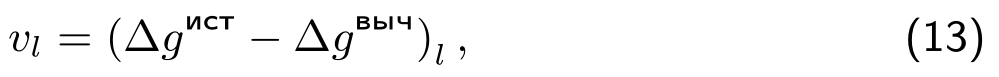 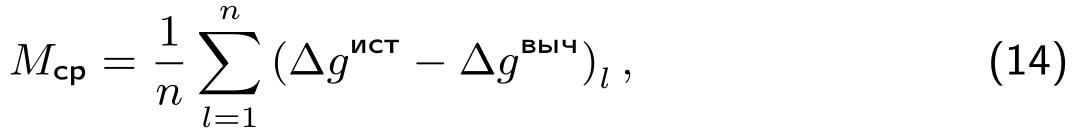 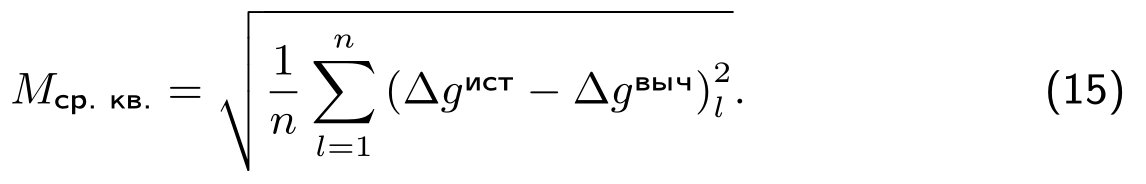 18
Оценка точности
19
Выводы
Обратная формула Стокса:
присутствует систематическое искажение результатов вычислений искомых значений определяемых величин в меньшую сторону;
чувствительна к густоте сетки (пограничные области).

Обратная формула Венинг-Мейнеса:
позволяет получить искомые значения смешанных аномалий силы тяжести с точностью не грубее нескольких сотых мГал;
не имеет резкой реакции на смену густоты сетки внутри исследуемой территории и за её пределами;
нет предпосылок к ухудшению работы алгоритма в зависимости от«сложности» поля и величины искомых значений.
20
Обратная формула Стокса
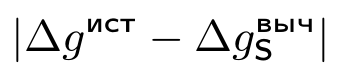 21
Обратная формула Венинг-Мейнеса
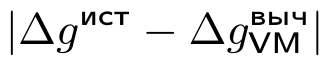 22
Оценка точности
23
Заключение
Определение аномалий силы тяжести по высотам геоида на локальном участке приводит к результатам очень низкой точности, соответствующие вычисления по уклонениям отвесной линии являются куда более устойчивой задачей.

Определение аномалий силы тяжести при проведении глобальных вычислений в обоих случаях выполнено успешно, однако результаты вычислений с использованием обратной формулы Венинг-Мейнеса оказались немного качественнее.

В выполненных экспериментах уклонения отвеса были рассмотрены в роли непосредственно измеренных величин, однако на практике они определяются дифференциально по тем же высотам геоида, при этом не было замечено зависимости полученных ошибок от величины значений высот геоида или сложности характера поля.
24
Спасибо за внимание!